МБОУ «СОШ №17» г. Ангарск
ОБЛАСТЬ
ОПРЕДЕЛЕНИЯ 
ФУНКЦИИ
9 класс
МАРЧЕНКО С.С.
Уметь:
находить область определения функции, т.е. значение аргумента по значению функции, заданной формулой
Дома  от  9 декабря:
№1 Найти область определения функции:
х(х + 2) = 3
№2 Решить уравнение
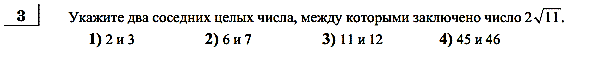 №4
№5
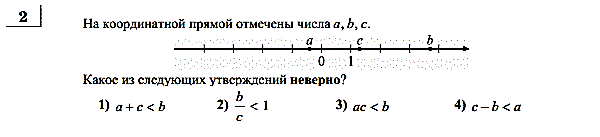 ФУНКЦИЯ
Если каждому значению х из некоторого множества чисел поставлено в соответствие число у, то говорят, что на этом множестве задана функция у(х).
Функция – это зависимость переменной у от переменной х такая, что для любого значения х существует единственное значение у.
у = f(х)
у – зависимая переменная (функция)
х – независимая переменная (аргумент)
ОБЛАСТЬ ОПРЕДЕЛЕНИЯ  ФУНКЦИИ
Область определения функции – множество всех значений, которые может принимать её аргумент.
Область определения функции – множество всех значений, которые может принимать х.
Например:
у = 5х + 1
х – любое число
х – любое число
х – любое число, кроме 0
х – любое не отрицательное число     х ≥ 0
НАЙТИ  ОБЛАСТЬ ОПРЕДЕЛЕНИЯ  ФУНКЦИИ
у = 10х − 3
х – любое число
х + 4 ≠ 0
х  ≠ −4
х – любое число
х – любое число,
      кроме −4
х – любое число
х – любое число
НАЙТИ  ОБЛАСТЬ ОПРЕДЕЛЕНИЯ  ФУНКЦИИ
5х + 12 ≠ 0
5х  ≠ −12
х  ≠ −12 : 5
х  ≠ −2,4
х – любое число
х – любое число,
      кроме −2,4
НАЙТИ  ОБЛАСТЬ ОПРЕДЕЛЕНИЯ  ФУНКЦИИ
2х + 14 ≥ 0
−3х + 4 ≥ 0
−3х  ≥ −4
2х  ≥ −14
х  ≤ −4 : (−3)
х  ≥ −14 : 2
х  ≥ −7
[−7;+∞)
НАЙТИ  ОБЛАСТЬ ОПРЕДЕЛЕНИЯ  ФУНКЦИИ
(х − 4)(х+2) ≠ 0
х(2х − 6) ≠ 0
2х−6 ≠0
х  ≠ 0
х  ≠ 4
х  ≠ −2
2х ≠ 6
х – любое число,
      кроме 4 и -2
х ≠ 6 : 2
х ≠ 3
х – любое число,
      кроме 0 и 3
НАЙТИ  ОБЛАСТЬ ОПРЕДЕЛЕНИЯ  ФУНКЦИИ
17 − 2х > 0
10х − 6 > 0
−2х  > −17
10х  > 6
5х ≥ 13
х  > 6 : 10
х  < −17 : (−2)
х ≥ 13:5
х  < 8,5
х  > 0,6
х ≥ 2,6
2,6
8,5
0,6
(0,6;+∞)
(−∞; 8,5)
[2,6;+∞)
НАЙТИ  ОБЛАСТЬ ОПРЕДЕЛЕНИЯ  ФУНКЦИИ
(4х+2)(2х−7)≠0
(х −10)(х+10) ≠0
2х−7≠0
4х+2 ≠0
х −10 ≠0
х +10 ≠0
4х ≠ −2
2х ≠ 7
х ≠ 10
х ≠ −10
х ≠ 7 : 2
х ≠ −2 : 4
х – любое число,
      кроме −0,5 и 3,5
НАЙТИ  ОБЛАСТЬ ОПРЕДЕЛЕНИЯ  ФУНКЦИИ
14 − 7х  ≥  0
−7х  ≥ −14
х  ≤ −14 : (−7)
х  ≤ 2
+
+
2
−
3
−1
(−∞; 2]
(−∞; −1) U (3; +∞)
НАЙТИ  ОБЛАСТЬ ОПРЕДЕЛЕНИЯ  ФУНКЦИИ
+
+
−
+
+
−
1
−1
0,25
(−∞; 0,25] U [1; +∞)
НАЙТИ  ОБЛАСТЬ ОПРЕДЕЛЕНИЯ  ФУНКЦИИ
= −0,5
+
+
−
+
+
−0,5
−1